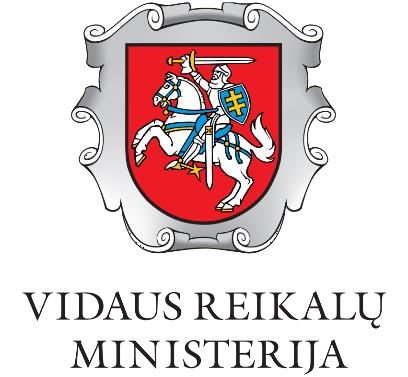 Vietos plėtros strategijų keitimas: procesas ir atsakomybės
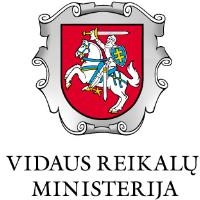 P U S L A P I S	1
Miesto VVG inicijuojami vietos plėtros strategijos (toliau - VPS) keitimo atvejai (1)
VRM inicijuojami VPS keitimo atvejai (2)
VPS  keitimų rūšys (1)
VPS  keitimų rūšys (2)
VPS  keitimų rūšys (3)
*Taikoma, kai VPP atranka yra baigta, daugiau Kvietimų nebus skelbiama ir naujų VPP sutarčių nebus sudaroma.
Miesto VVG veiksmai, prieš pateikiant VRM VPS keitimą
Įvertinamas VPS keitimo poreikis, keitimo rūšis ir vykdomi veiksmai
VPS keitimo procesas
Miesto VVG inicijuojamo VPS keitimo eiga (1)
Miesto VVG pateikia VPS keitimą
Per 20 d. d. VRM įvertina keitimą.
Per 10 d. d. VRM patikrina, pateiktus Miesto VVG dokumentus, kai VPS keitimui pritarta, remiantis VPS taisyklių 78.2 p.
Per 20 d. d 
Miesto VVG pateikia savo sprendimą, kai VPS keitimui pritarta, remiantis Taisyklių 78.1 ar 78.2 p.
Per 3 d. d. nuo sprendimo (pritarti / nepritarti ar pritarti su sąlyga)  priėmimo Miesto VRM informuoja VVG
Per 3 d. d. nuo sprendimo priėmimo informuoja raštu CPVA, kai sprendimas priimamas Taisyklių 78.1 ar 78.2 p. atvejais
Neatitikimų tikslinimas ne ilgesnis nei 
5 d. d. terminas.
VRM priėmus Taisyklių 78.3 p.  nustatytą sprendimą (nepritarti), VVG negali pakeisti VPS.
Jei  pakeista VPS neatitinka VRM sprendimo, VRM nurodo Miesto  VVG per ne ilgesnį kaip 20 d .d. ištaisyti trūkumus
Jei  pakeista VPS atitinka VRM sprendimą, paskelbiama   miestobendruomene.lt
Nepateikus Miesto VVG  Taisyklių 73.4.1 ir 73.4.2  ar 74.1 ir 74.2 p. prašomų dokumentų,  VRM atmeta keitimą ir apie tai informuoja Miesto VVG raštu
VRM inicijuojamo VPS keitimo eiga (2)
VRM inicijuoja VPS keitimą, pateikdama Miesto VVG argumentuotą raštą
Per 20 d. d. 
Miesto VVG įvertina VRM siūlymą dėl VPS keitimo.
Pakeista ir patvirtinta VPS paskelbiama   miestobendruomene.lt
VRM įvertina Miesto VVG pateiktą informaciją
Jei Miesto VVG pateikti argumentai dėl VPS keitimo yra nepagrįsti, VRM informuoja Miesto VVG, nurodydama  priežastis, kodėl nesutinka su Miesto VVG pateiktais argumentais.
Jei Miesto VVG
dėl keitimo argumentai yra pagrįsti, VRM informuoja Miesto VVG apie priimtą sprendimą.
Jei Miesto VVG nesutinka su VRM pasiūlymu, pateikia argumentus ir juos pagrindžiančius dokumentus.
Jei Miesto VVG sutinka su VRM pasiūlymu, apie tai informuoja VRM.